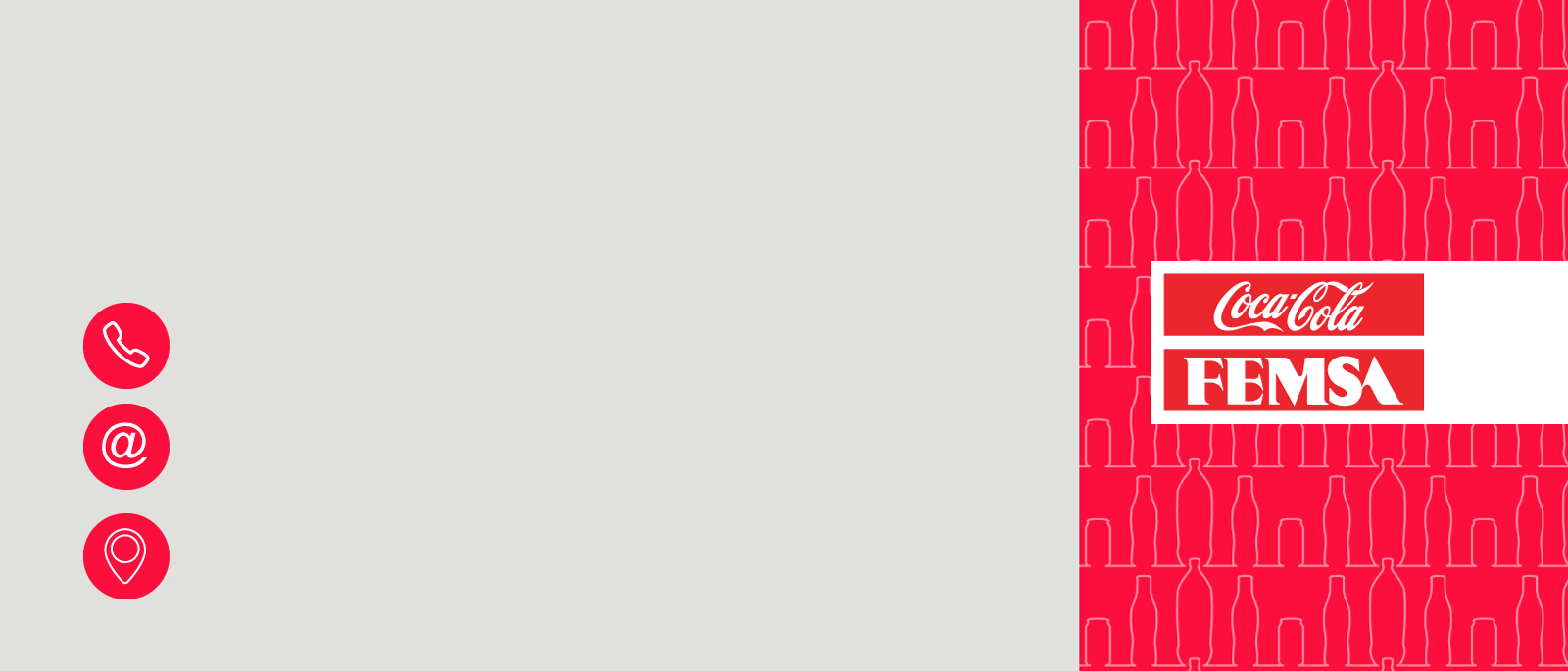 João Silva
Chefe de Comunicação
+55 (11) 1234.5678
Joao.silva@kof.com.mx
Rua xxx, xxx - xº andar
Bairro - CEP: XXXX - São Paulo - SP
Preencha todas as partes em amarelo com sua informação pessoal. Lembre-se de retirar o amarelo usando a ferramenta
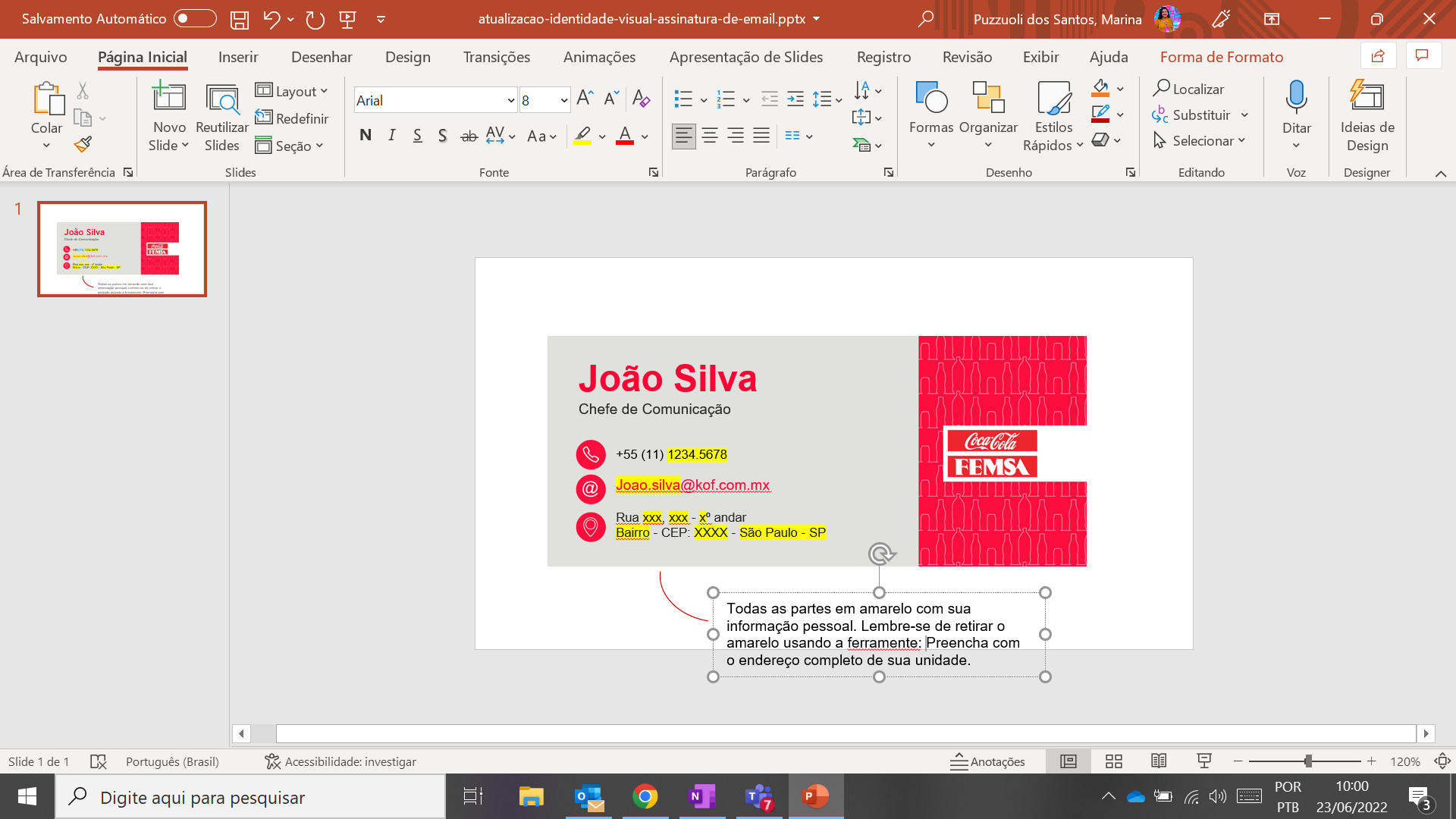